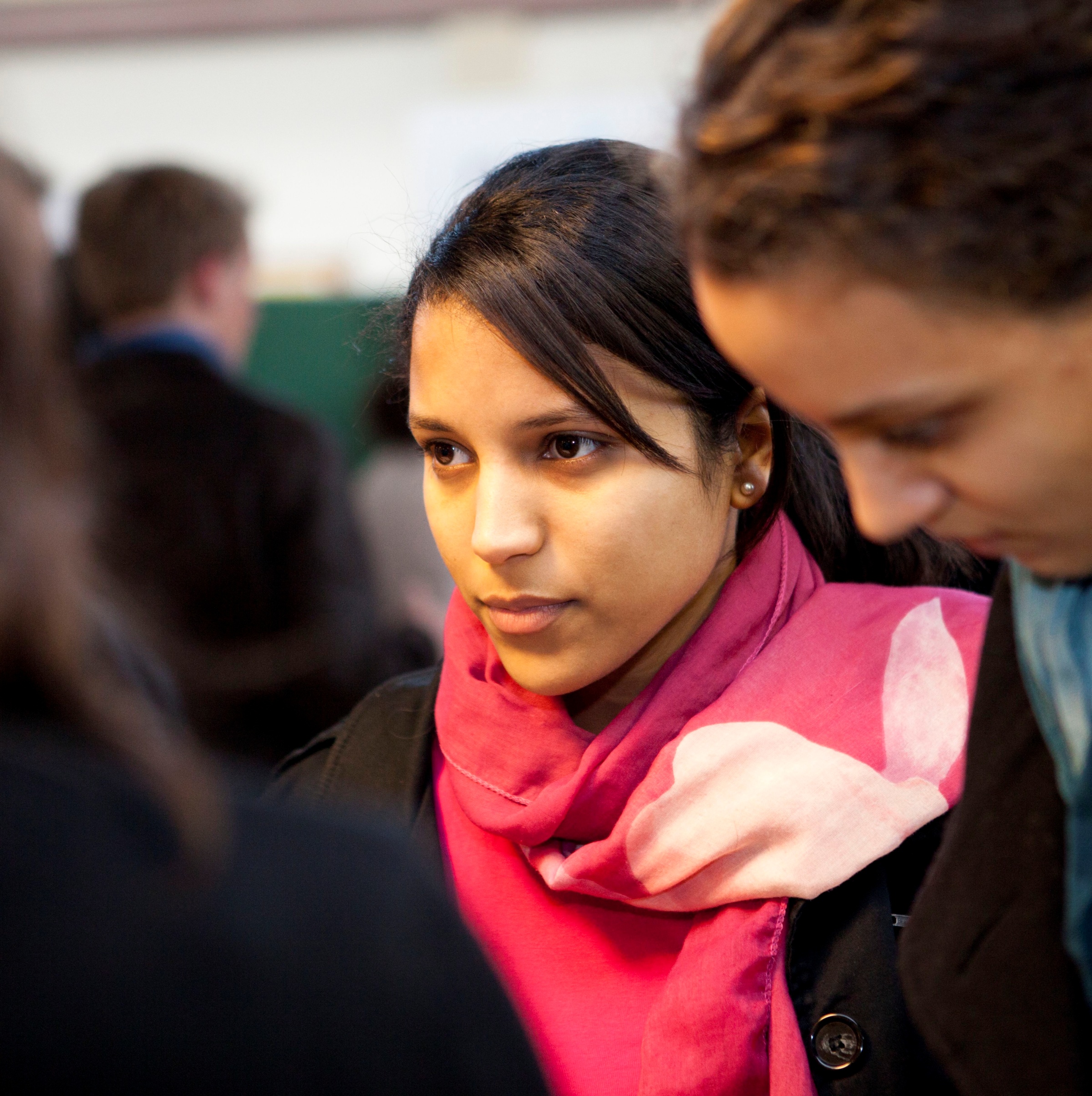 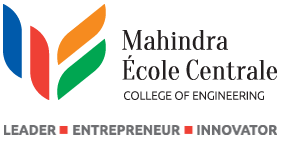 CS 101 Introduction to Computing
Semester –      2014 -15 / II Semester
Units –             2 – 0 – 2 – 3
Pre-requisite – None
Instructors –    Sanjay Dhande, Arya Bhattacharyya,     		    Lilian Besson, Vipin K
Tutors –           Arya, Lilian, Vipin, Vivek, Kondiah
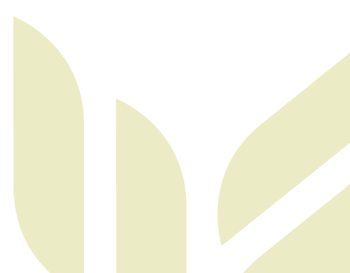 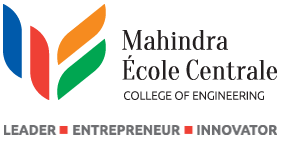 Lecture # 4, Section 1, Slide # 4.1.1
Computer Graphics & Animation Systems
Vector Graphics & Raster Graphics
Color Graphics, B & W Graphics
Graphics Programming
Graphics Engine
Geometric modeling in graphics
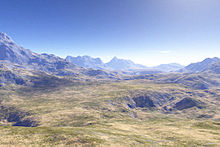 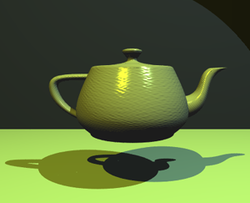 Lecture # 4, Section 1, Slide # 4.1.2
Motion Control & Robotics
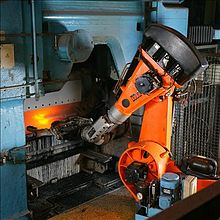 Stepper Motors and Drives
NC, CNC Drives
NC, CNC Programming
Pick, Place operations
Machine Tools, AGVs, Robots
Drive controllers
FANUC controller
NUMERIQUE controllers
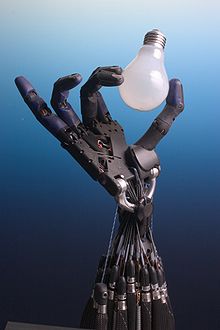 Lecture # 4, Section 2, Slide # 4.2.1
Homework Problems
Consider a 2-D Cartesian coordinate work space of (-100, 100) to (100, 100)
Input a point P (x, y) and check if it is IN, ON  or OUT of WS
Input two points P and Q and check if a point A is on RIGHT, LEFT or ON the line PQ
Circle problem, Triangle problem
Given K, calculate the sum of the first K odd integers
Lecture # 4, Section 2, Slide # 4.2.2
Homework Problem # 1
Consider a 2-D Cartesian coordinate work space (WS) of (x_min, x_max) to (y_min, y_max)
Input a point P (x, y) and check if it is IN, or OUT of WS
(x_min < x) and (x_max>x)
(y_min < y) and (y_max > y)
Use logical operations for checking
Write a pseudo-code
Lecture # 4, Section 2, Slide # 4.2.3
Homework Problem # 2
Consider a 2-D Cartesian coordinate work space (WS) of (x_min, x_max) to (y_min, y_max)
Input point P (x1, y1) and Q (x2, y2). Check if P and Q are in WS
Input A (x, y)
Considering a line from P to Q, check if A is on RIGHT or LEFT or ON the line PQ
Write a pseudo-code
Lecture # 4, Section 2, Slide # 4.2.4
Homework Problem # 3
Consider a 2-D Cartesian coordinate work space (WS) of (x_min, x_max) to (y_min, y_max)
Input point O (x_c, y_c) and r –radius of a circle with O as the center.
Input a point A (x, y)
Check if A is INSIDE the circle or OUTSIDE the circle or  ON the circle
Write a pseudo-code
Lecture # 4, Section 2, Slide # 4.2.5
Homework Problem # 4
Consider a 2-D Cartesian coordinate work space (WS) of (x_min, x_max) to (y_min, y_max)
Input three vertex points of a traingle A (-x, -y), B (x, -y) and C(0, y).
Input a point P (x1, y1)
Check if P is INSIDE the triangle or OUTSIDE the triangle or  ON the periphery of the triangle
Write a pseudo-code
Lecture # 4, Section 2, Slide # 4.2.6
Homework Problem # 5
Input an integer K
Enumerate and print the first K odd integers.
For example, if K = 5, the answer will be 1, 3, 5, 7, 9
Write a pseudo-code
Lecture # 4, Section 3, Slide # 4.3.1
Concepts of Structured Programming
All algorithms will have one entry and one exit point
All steps can be grouped in the form of constructs in an algorithm
There are some basic constructs 
Any group or block of instructions will consist of only these constructs 
Repetitive instructions can be designed as subroutines
Lecture # 4, Section 3, Slide # 4.3.2
Construct – Sequence of Statements
begin
	S1;
	S2;
	….
	Sn
end
Left side is always a variable in S
Right hand side will be an expression in S
Lecture # 4, Section 3, Slide # 4.3.3
Construct – Conditional statement
Begin
	if B then S1
	      else  S2
End
B is a condition outcome of which is TRUE or FALSE
S1 is executed if B is TRUE
S2 is executed if B is FALSE
Lecture # 4, Section 3, Slide # 4.3.4
Construct – Repetition statement
While B do
		       begin
			S
	        end
B is a condition outcome of which is TRUE or FALSE
S is executed if B is true and the loop is repeated
If B is FALSE, the execution comes out
Lecture # 4, Section 3, Slide # 4.3.5
Construct – Input / Read statement
While B do
		       begin
			S
	        end
B is a condition outcome of which is TRUE or FALSE
S is executed if B is true and the loop is repeated
If B is FALSE, the execution comes out
Lecture # 4, Section 3, Slide # 4.3.6
Construct – Output / Write statement
While B do
		       begin
			S
	        end
B is a condition outcome of which is TRUE or FALSE
S is executed if B is true and the loop is repeated
If B is FALSE, the execution comes out
Lecture # 4, Section 3, Slide # 4.3.7
What is Structured Programming ?
Structured programming is a programming paradigm aimed at improving the clarity, quality, and development time of a computer program by making extensive use of subroutines, block structures  and basic constructs
Thank You!
Visit us at www.mahindraecolecentrale.edu.in
Disclaimer 
Mhindra, Ecole Centrale, herein referred to as MEC provide a wide array of presentations and reports, with the contributions of various professionals. These presentations and reports are for informational purposes and private circulation only and do not constitute an offer to buy or sell any securities mentioned therein. They do not purport to be a complete description of the markets conditions or developments referred to in the material. While utmost care has been taken in preparing the above, we claim no responsibility for their accuracy. We shall not be liable for any direct or indirect losses arising from the use thereof and the viewers are requested to use the information contained herein at their own risk. These presentations and reports should not be reproduced, re-circulated, published in any media, website or otherwise, in any form or manner, in part or as a whole, without the express consent in writing of MEC or its subsidiaries. Any unauthorized use, disclosure or public dissemination of information contained herein is prohibited. Unless specifically noted, MEC is not responsible for the content of these presentations and/or the opinions of the presenters. Individual situations and local practices and standards may vary, so viewers and others utilizing information contained within a presentation are free to adopt differing standards and approaches as they see fit. You may not repackage or sell the presentation. Products and names mentioned in materials or presentations are the property of their respective owners and the mention of them does not constitute an endorsement by MEC. Information contained in a presentation hosted or promoted by MEC is provided “as is” without warranty of any kind, either expressed or implied, including any warranty of merchantability or fitness for a particular purpose. MEC assumes no liability or responsibility for the contents of a presentation or the opinions expressed by the presenters. All expressions of opinion are subject to change without notice.
Copyright © 2012 Mahindra Satyam. All rights reserved.